Peters, J. (2014). Intonation. Heidelberg: Winter. (S. 50-52)
Intonation des Deutschen: Pränukleare Konturen
Bistra Andreeva
Proseminar Prosodie
WS2024/2025
andreeva@lst.uni-saarland.de
http://www.coli.uni-saarland.de/~andreeva/
Nukleare Konturen
fallend  					H*L L%
fallend-steigend 			H*L H%
fallend-gleichbleibend 	H*L 0%
hoch-steigend 				H* H%
hoch-gleichbleibend 		H* 0%
zweifach steigend 			L*H H%
steigend-gleichbleibend 	L*H 0%
tief-steigend 				L* H%
3
Pränukleare Konturen
Kombination aus:
den intitialen Grenztönen %L, %H
den Tonkzenten  L*, H*, L*H, H*L
      - treten einfach oder mehrfach ein
      - wenn keine – nur Pre-Head
5
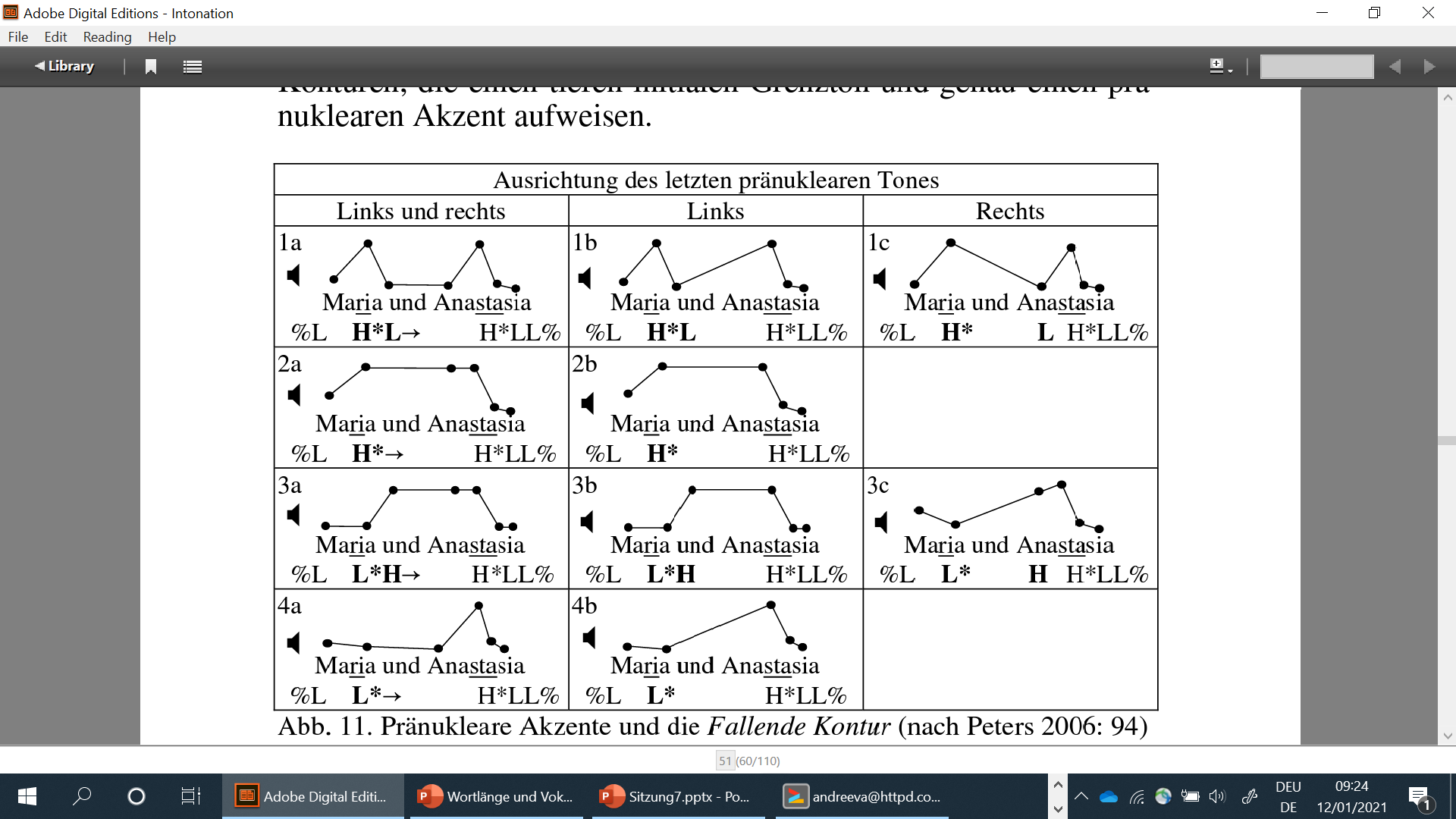 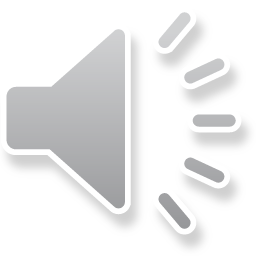 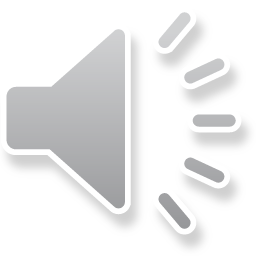 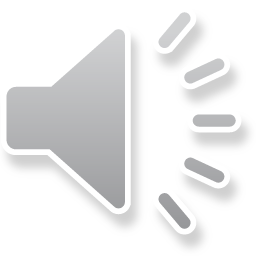 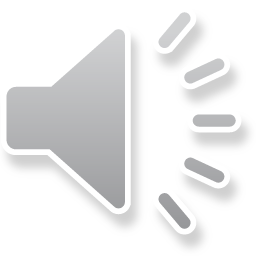 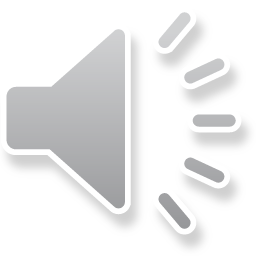 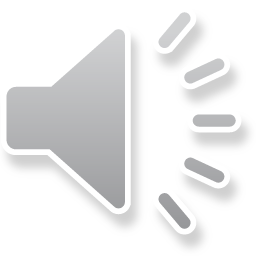 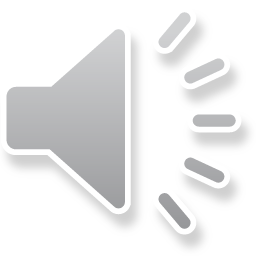 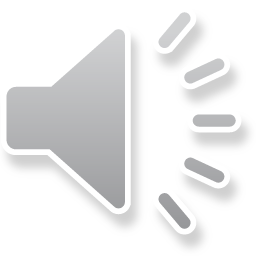 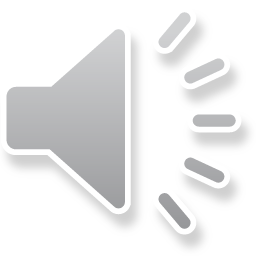 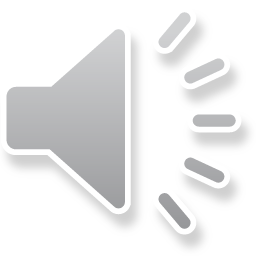 6
kein wahrnehmbarer Unterschied
durch  Upstep auf dem nuklearen Gipfel nimmt man den Unterschied wahr
durch Downstep in der Variante mit Ausbreitung
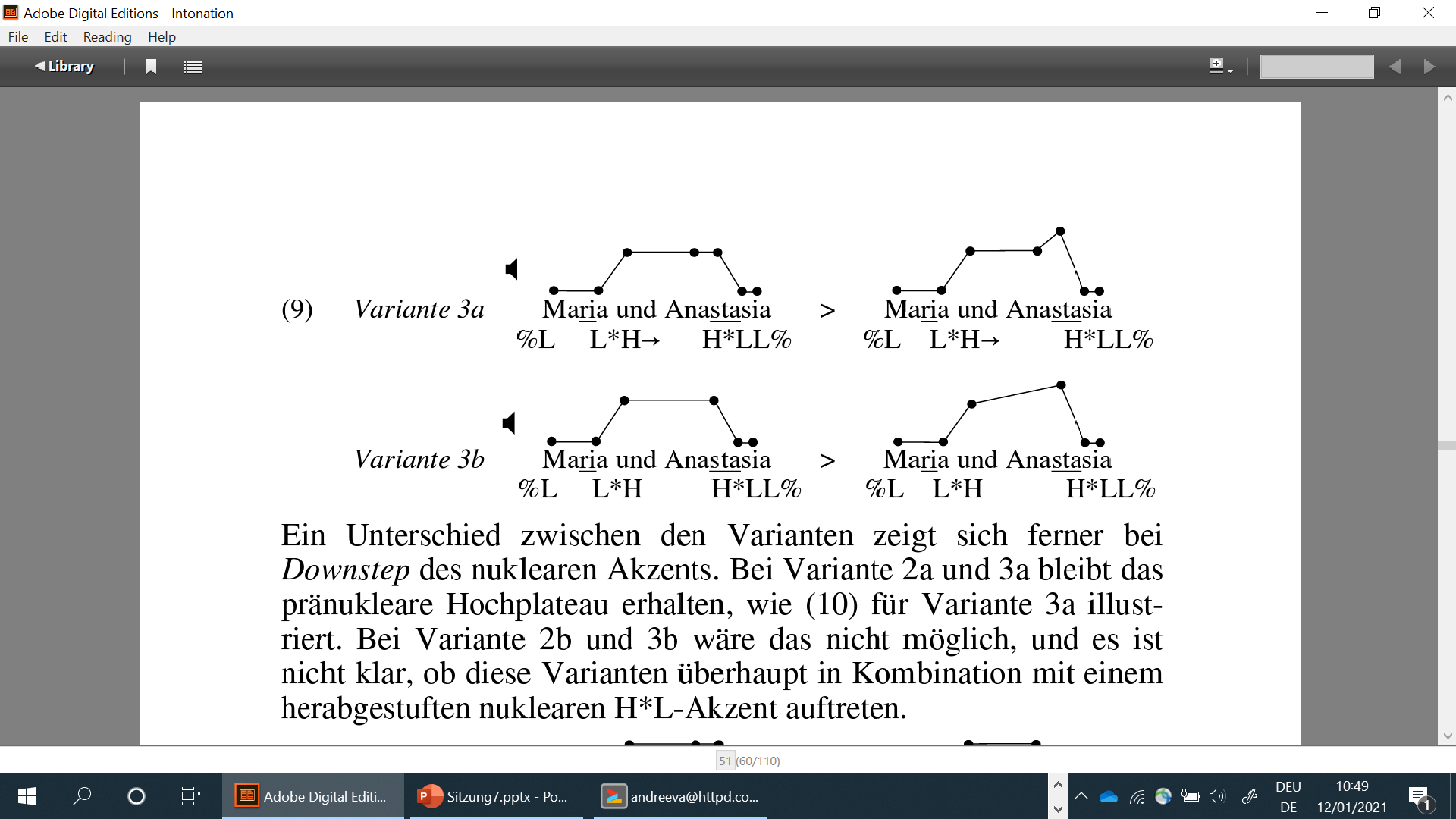 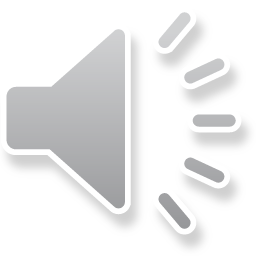 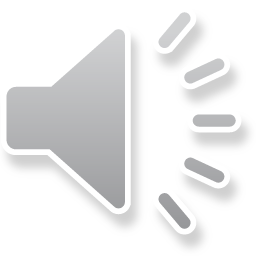 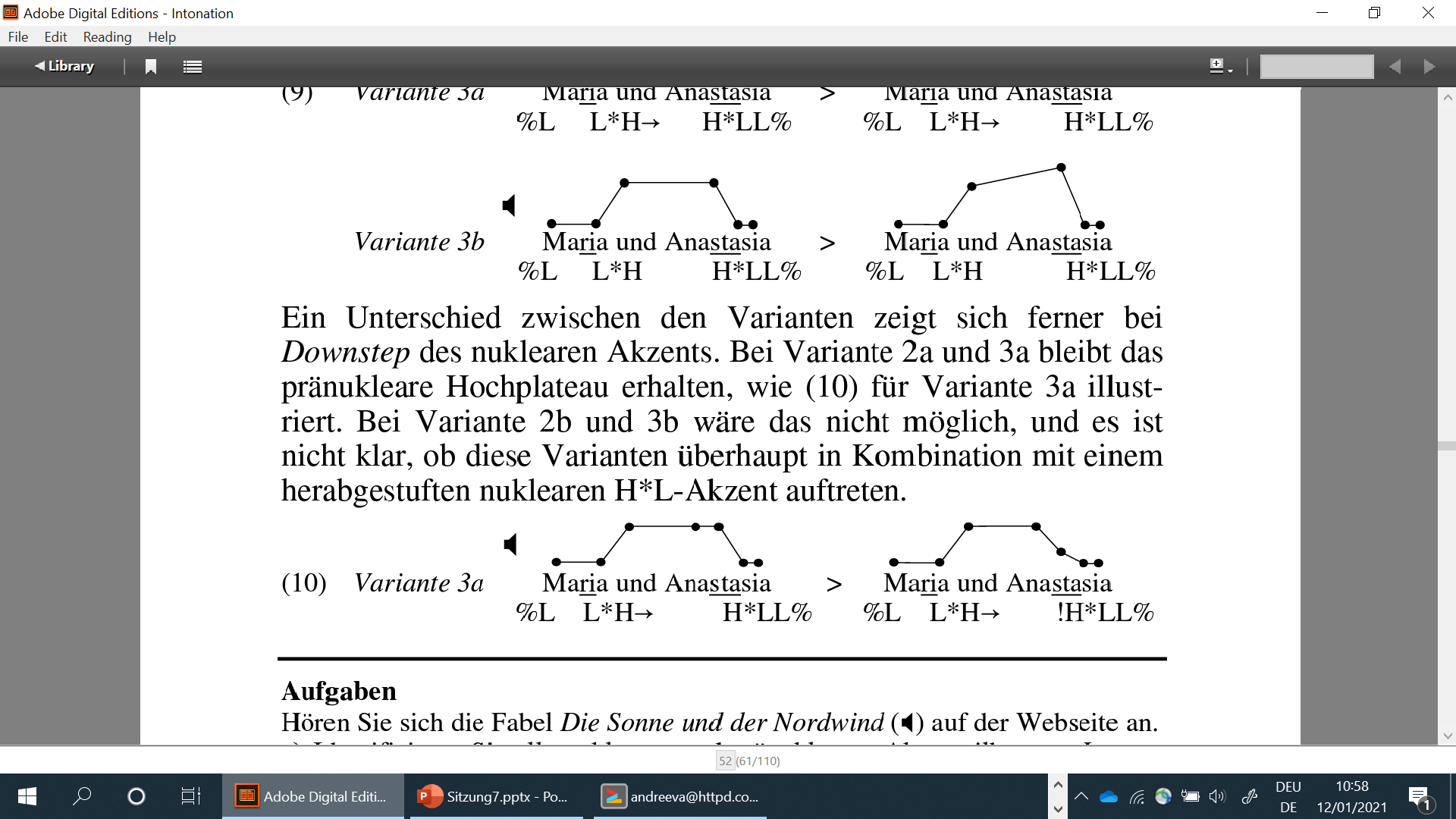 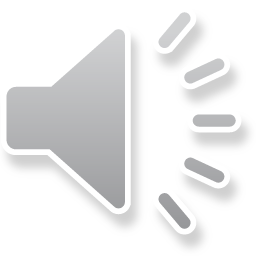 7